Serbatoio con portata di uscita indipendente dal livello del liquido (sistema idraulico)
Si tratta dello stesso serbatoio cilindrico dl caso precedente, a cui è stata aggiunta una pompa sulla tubatura di uscita, che consente di ottenere una portata di uscita costante: una portata che non dipende dalla pressione nel serbatoio
SCHEMA EQUIVALENTE
A = area base serbatoio
Qs  = Qin - Qout
Qs = A **
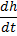 (dh / dt) = ((Qin-Qout) / A)
RELAZIONE INGRESSO - USCITA
CARATTERISTICHE DEL SISTEMA FISICO
L’equazione è di tipo differenziale, il sistema è con memoria;
L’equazione è del 1° ordine, dunque il sistema è del 1° ordine;
L’equazione è a coefficienti costanti, il sistema è invariante;
L’equazione è combinazione lineare dei termini in h, per cui il sistema è lineare
VARIAZIONE DI h NEL TEMPO
L’equazione può essere ricavata applicando la funzione inversa della derivata, L’INTEGRALE:  h = (1 / A) ∫ (Qin – Qout) dt
Ponendo la portata Qout a 0, la quantità V, va via via aumentando e, se Qin è costante, ∆t risulta pari a: V = Qin (n) * ∆t
Se la portata Qout non è costante per calcolare la quantità di acqua presente nella vasca dividiamo l’intervallo di tempo in un insieme di n intervalli più piccoli e calcolare per ciascuno di essi il contribuito alla quantità di acqua complessiva
La quantità complessiva presente può essere determinata sommando tutti i contributi:        V = ∑ (Qin (i) * ∆t)                INTEGRALE